CSCB58: Computer Organization
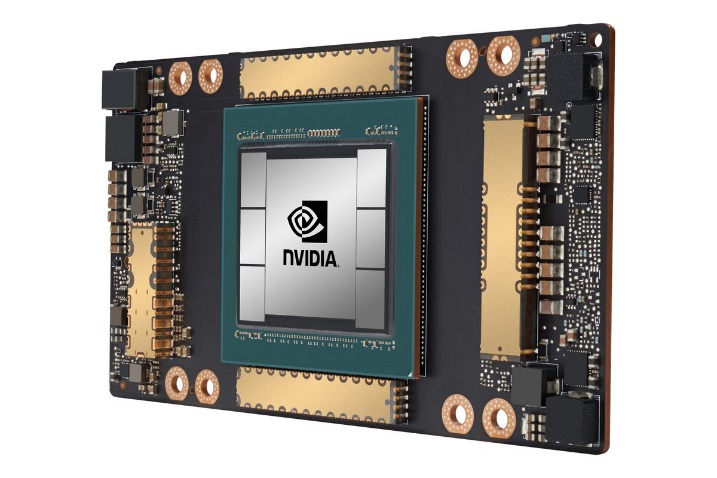 Prof. Gennady Pekhimenko
University of Toronto
Fall 2020
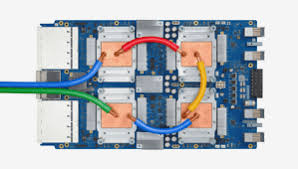 The content of this lecture is adapted from the lectures of 
Larry Zheng and Steve Engels
CSCB58 Week 4:
Summary
2
Week 4 Summary
We learned
Sequential circuits – circuits with memory
Latches
Flip-flops
3
Latches
If multiple gates of these types (NAND or NOR with feedback) are combined, you can get more steady behaviour.





These circuits are called latches.
A
A
Q
Q
Q
Q
B
B
4
S’R’  Latch
S
Q
R
Q
5
S’R’ latch
S
Q
Q
R
S and R are called “set” and “reset” respectively.
When S’ = 0, R’ = 1, Q is 1
When S’ = 1, R’ = 0, Q is 0
When S’R’ = 11, same as previous state (01 or 10) 
How about going from 00 to 11
Depends on whether it changes from 00 to 01 to 11, or from 00 to 10 to 11 (race condition)
unstable behaviour
6
Clocked SR latch
S
Q
C
Q
R
By adding another layer of NAND gates to the SR latch, we end up with a clocked SR latch circuit.
The clock is often connected to a pulse signal that alternates regularly between 0 and 1.
7
D latch
D
Q
D
Q
C
C
Q
Q
8
Edge-triggered flip-flop
Positive-edge triggered flip-flops






These are the most commonly-used flip-flop circuits (and our choice for the course).
D
Q
D
Q
S
Q
D
Q
C
C
C
C
Q
Q
R
Q
Q
9
Question #1
S
What are the output					 values from Q and Q					 given the following					 inputs on S, R and C?
Q
C
Q
R
Time
1
0
1
0
1
0
1
?
1
0
S
S
S
1
Q
Q
Q
C
C
C
0
Q
Q
Q
1
0
?
R
R
R
1
0
0
1
1
1
0
0
1
0
0
1
1
1
Question #2
QL
D
DL
QL
C
C
QL
Given the circuit on the right and the input waveform below, what will the outputs be on QL and QF?
What other info do you need?
QF
DF
QF
C
QF
C
D
QL
QF
Question #3
X
Q
D
Assuming the Q outputs of 			 both flip-flops start off low,			 what will the value of X & Y be			 over the next few clock cycles?
also assume positive edge trigger.
C
Q
Y
Q
D
C
Q
Clock
X
Y
CSCB58: Computer Organization
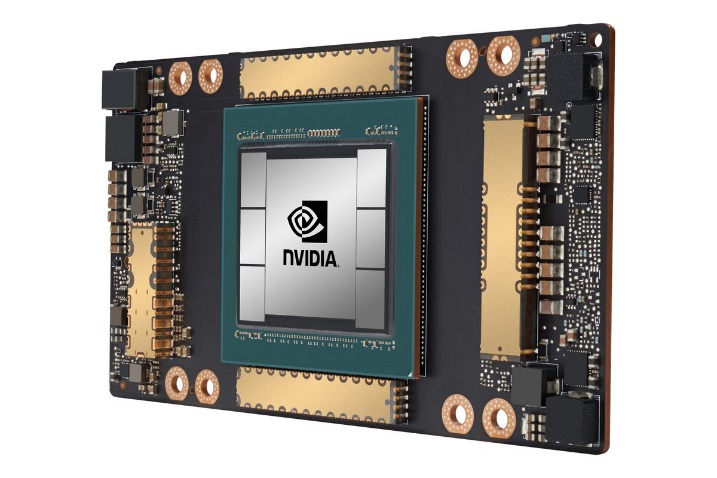 Prof. Gennady Pekhimenko
University of Toronto
Fall 2020
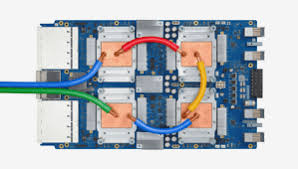 The content of this lecture is adapted from the lectures of 
Larry Zheng and Steve Engels